EIN RATESPIEL
Diese Stadt liegt im Süden.
Man kann in dieser Stadt schwimmen.
Es ist ein Tourismuszentrum. 
Das Wetter ist immer sonnig und schön.
Diese Stadt ist bekannt durch ihr Pfirsich. 
Es liegt im Westen.
Es ist eine große Stadt. 
Olivenbäume wachsen in dieser Stadt.
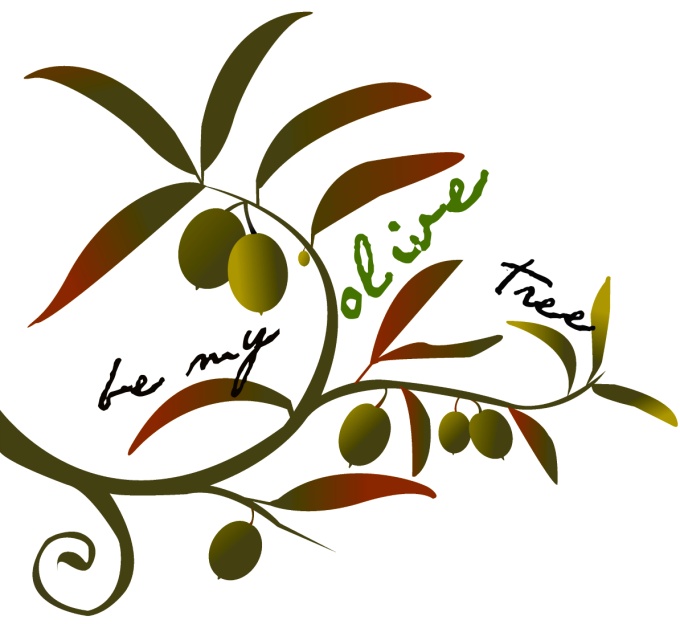 Das ist die Hauptstadt der Türkei.
Es ist eine Beamtenstadt.
Es liegt in Zentralanatolien.
Diese Stadt ist bekannt durch ihr Nuss.
Es ist im Schwarze Meer.
In dieser Stadt ist es immer regnerisch.
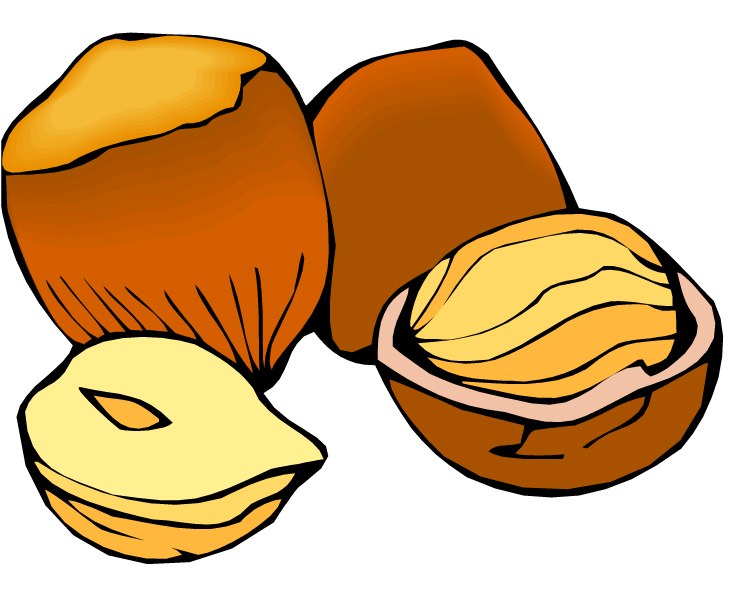 Diese Stadt ist die größte Stadt der Türkei.
Sehr viele Menschen leben dort.
Diese Stadt ist sehr bekannt in der Welt.
Es gibt ein großes Meer in dieser Stadt.
Es ist in Ostanatolien.
Dieses Meer hat ein Monster.
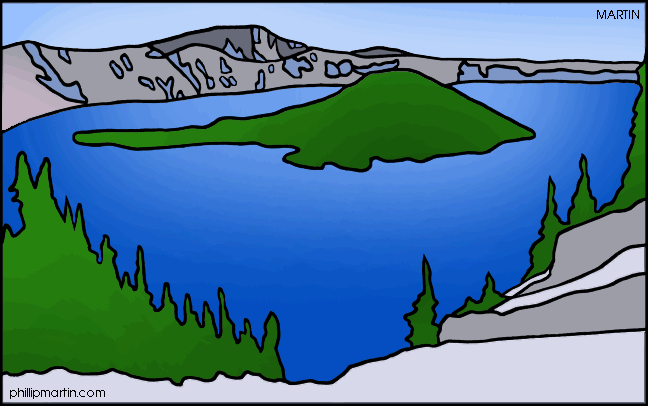 Diese Stadt ist in der Nähe von Bilecik.
Es ist nicht sehr groß, aber nicht so klein wie Bilecik.
Diese Stadt ist eine Studentenstadt.
Das Wetter ist kalt.
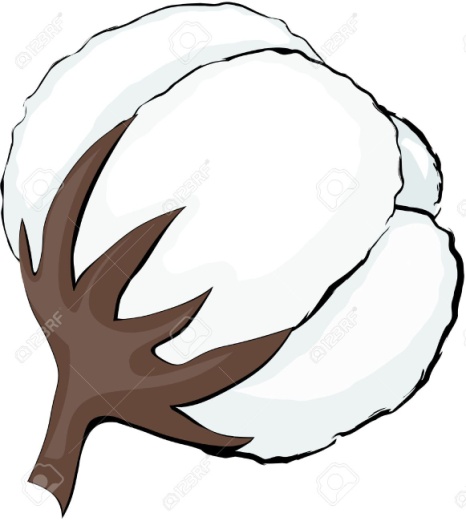 Diese Stadt ist bekannt durch ihr Kebab.
Es liegt im Süden.
Baumwollen wachsen in dieser Stadt.